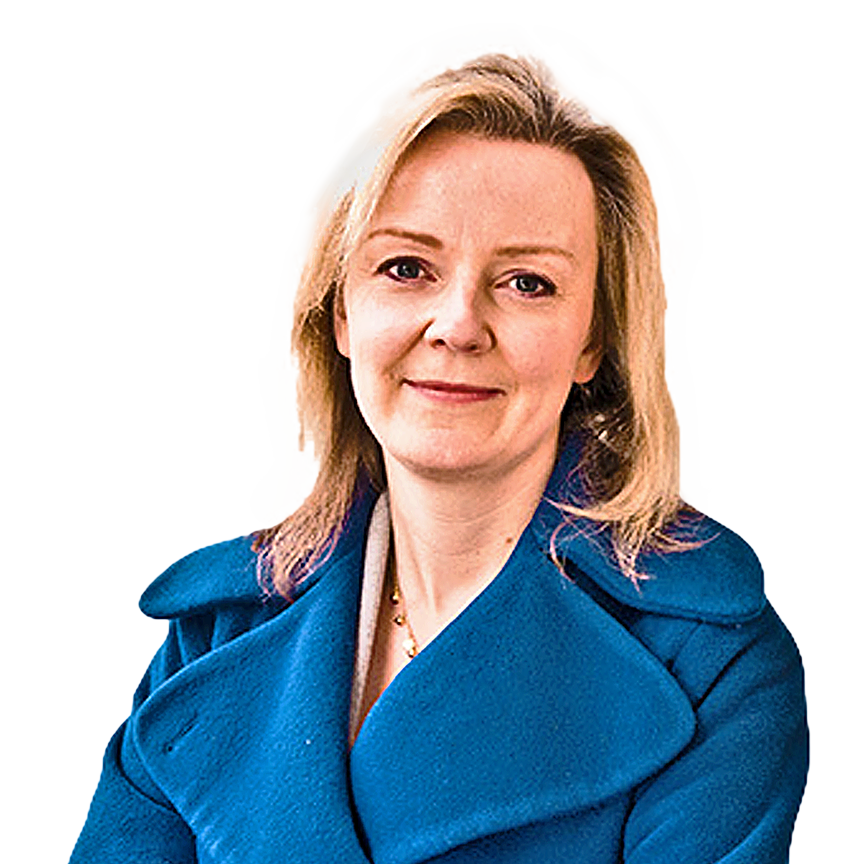 Liz Truss
Prime Minister
[Speaker Notes: Does anyone of you know who this person is?]
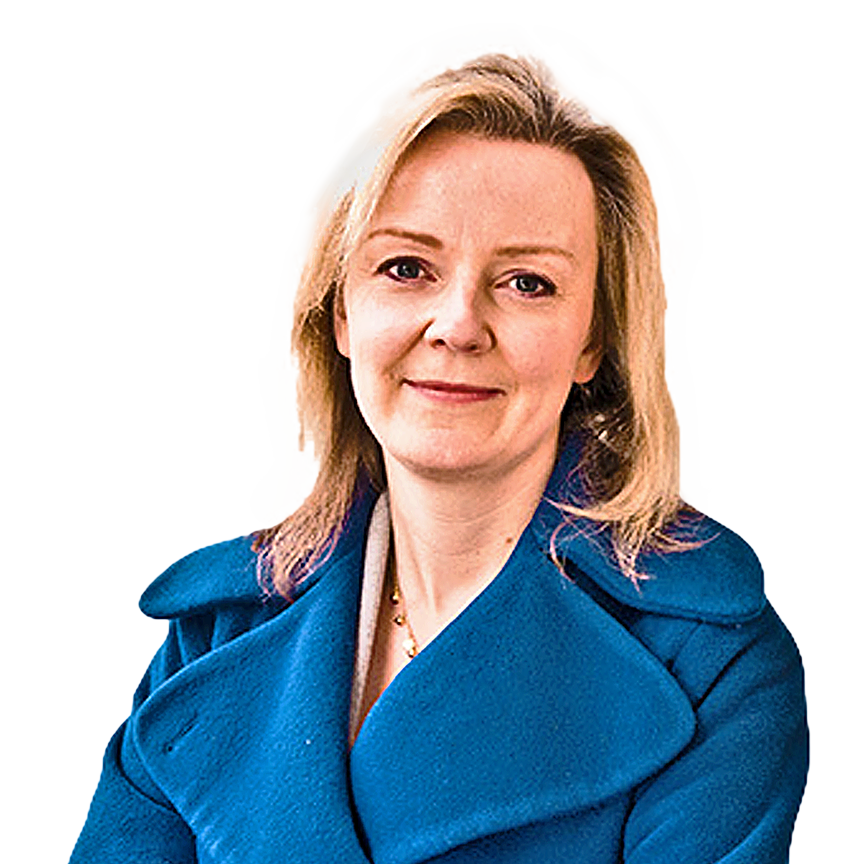 Liz Truss
Prime Minister
2016 -17
2019
2022
Chief Secretary to the Treasury
Minister for Women
Minister of Justice
BIOGRAPHY
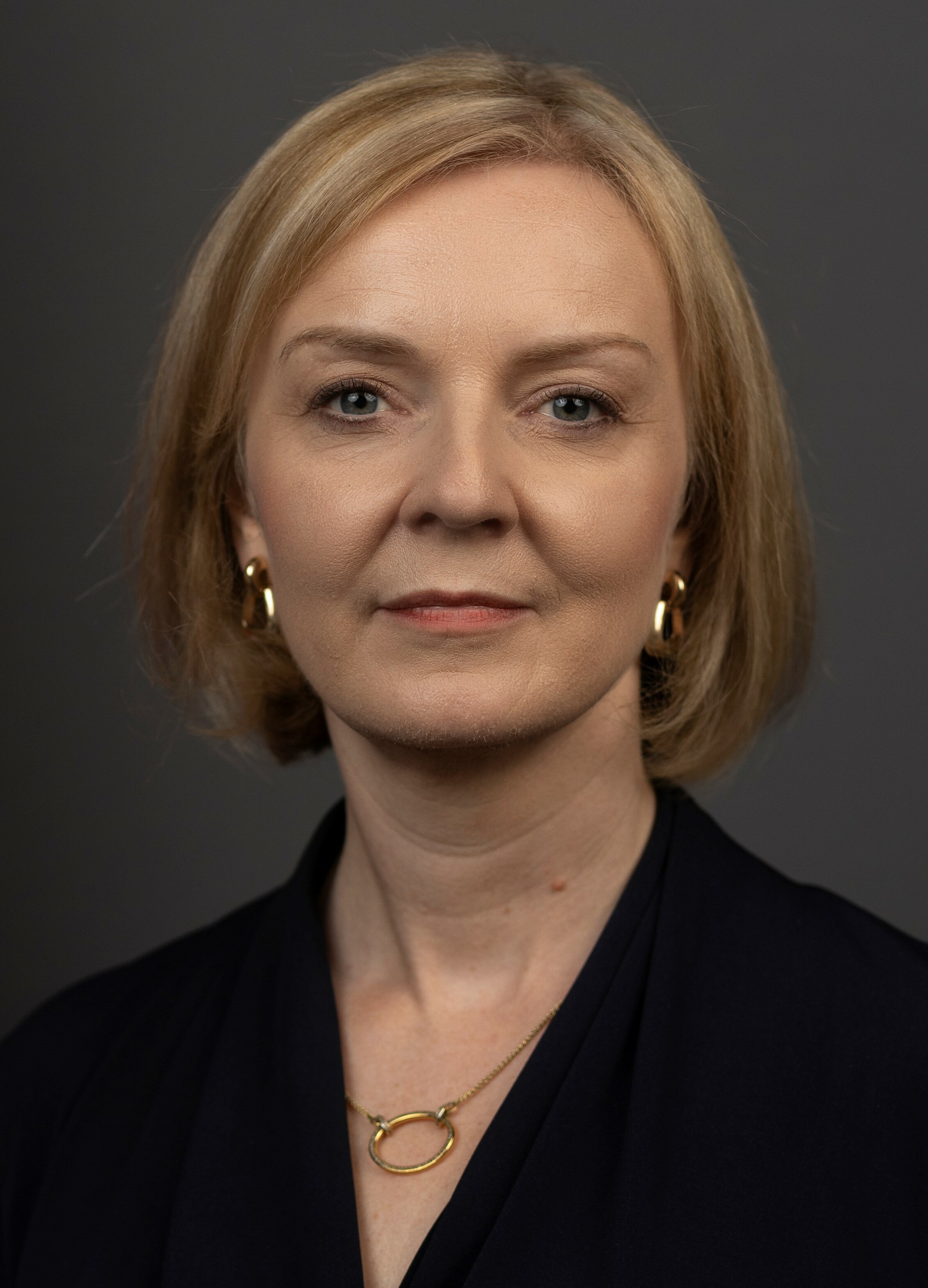 [Speaker Notes: That is correct. This is Liz Truss
That is not correct, the person you can see here is Liz Truss]
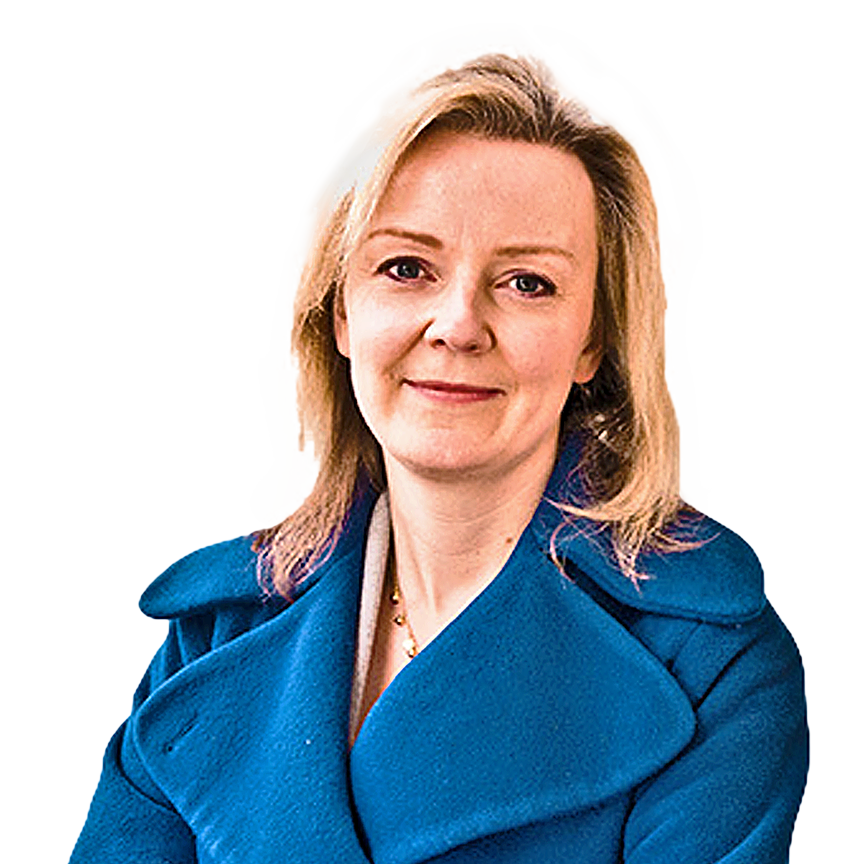 ELECTION
Liz Truss
Prime Minister
Liz Truss
Rishi Sunak
BIOGRAPHY
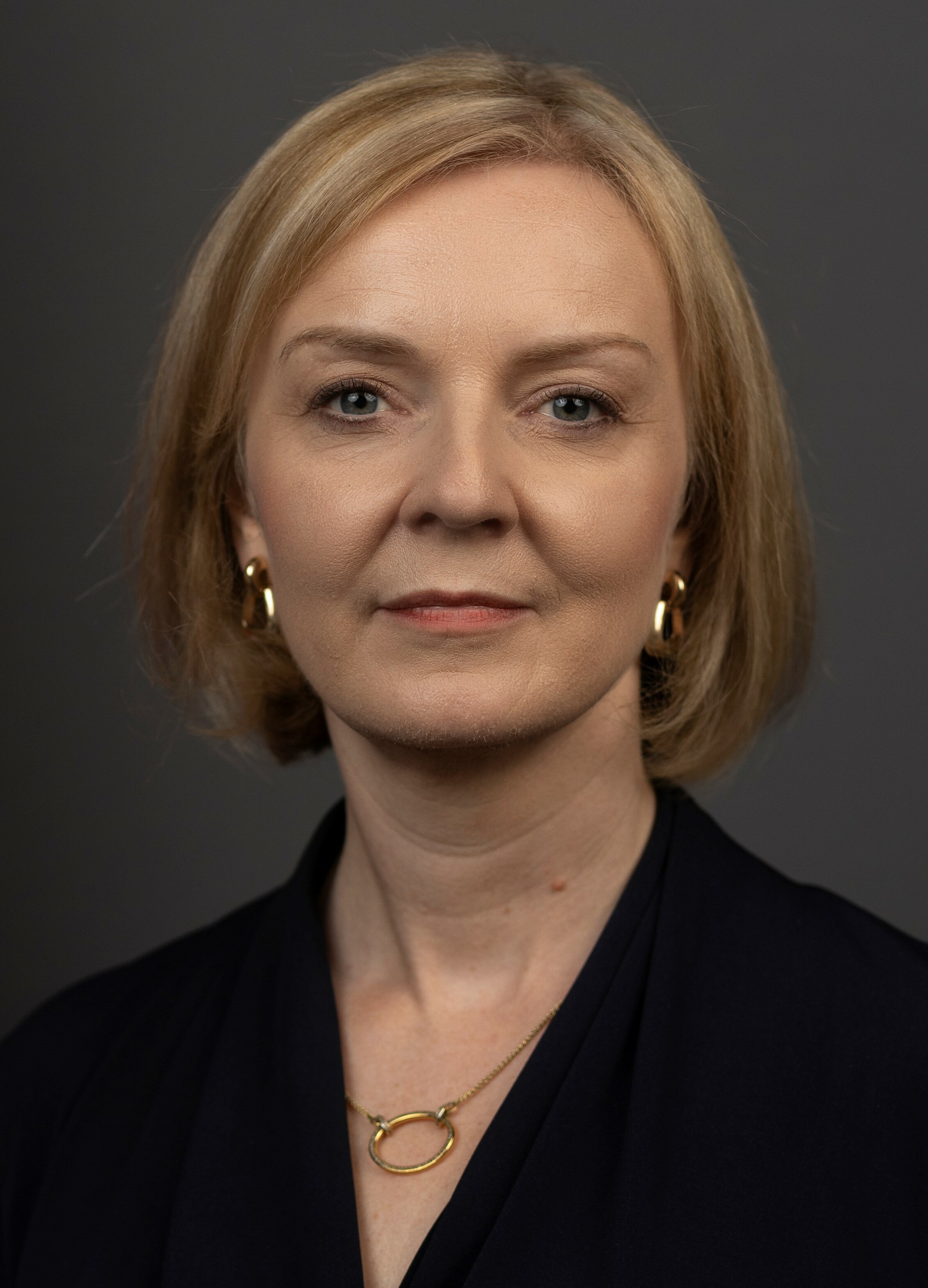 57%
42%
2016 -17
2019
2022
Chief Secretary to the Treasury
Minister for Women
Minister of Justice
[Speaker Notes: Elizabeth Truss also called Liz Truss is a British politician of the Conservative Party and Prime Minister of the United Kingdom since September 6. She was born in Oxford in 1975. She studied philosophy, politics and economics at Oxford University. In 2016 to 2017 she was Justice Minister then Chief Secretary to the Treasury until 2019. From 2019 to 2022, she was Minister for Women and additionally Foreign Secretary of the United Kingdom.]
ELECTION
57%
Liz Truss
Rishi Sunak
42%
2016 -17
2019
2022
Chief Secretary to the Treasury
Minister for Women
Minister of Justice
POLITICAL POSITION
BIOGRAPHY
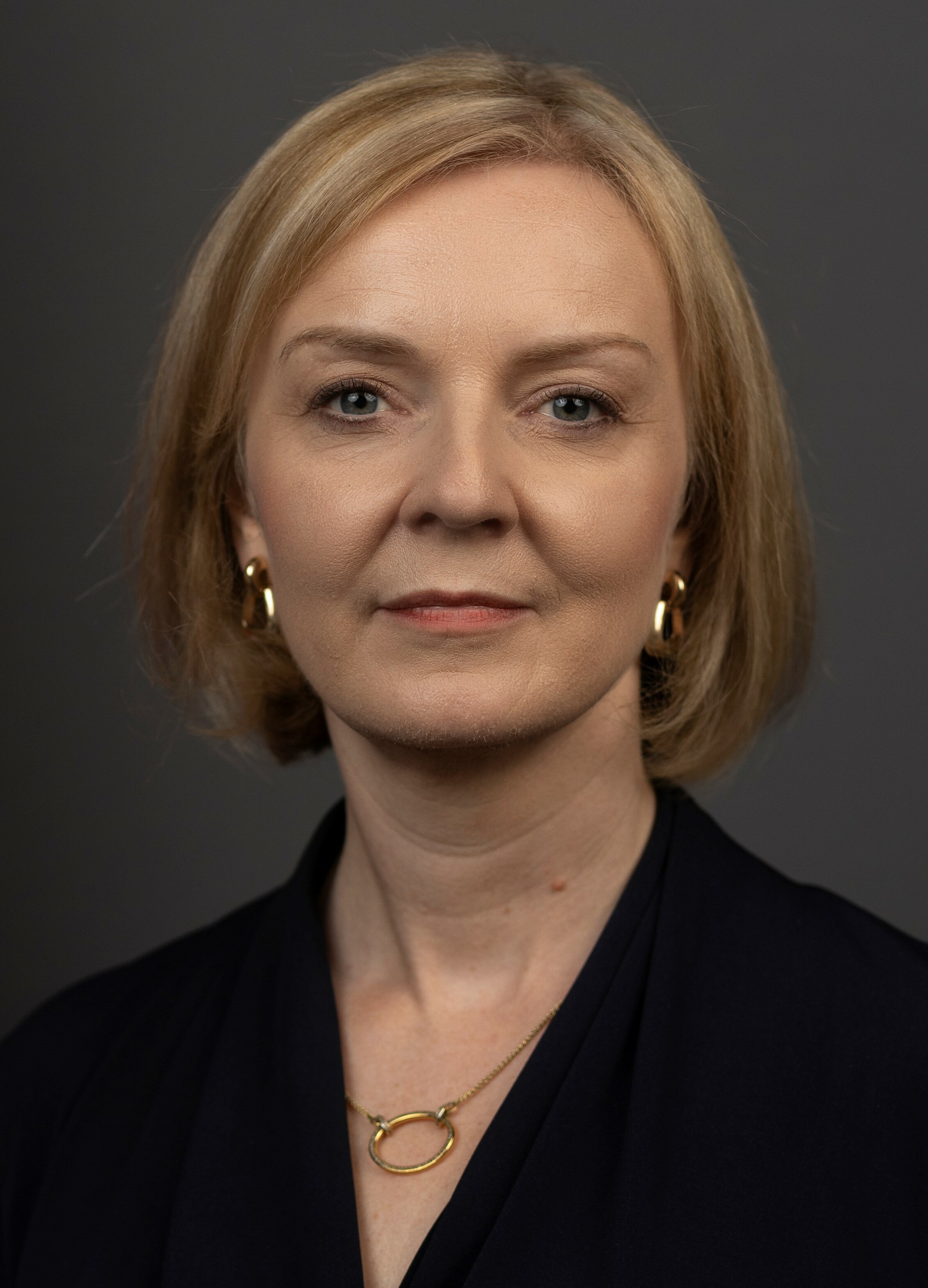 Aggressive foreign policy stance towards China and Russia
Liberal economic or capitalist views
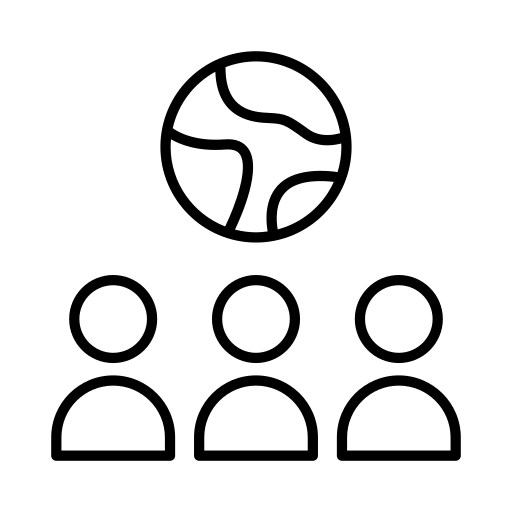 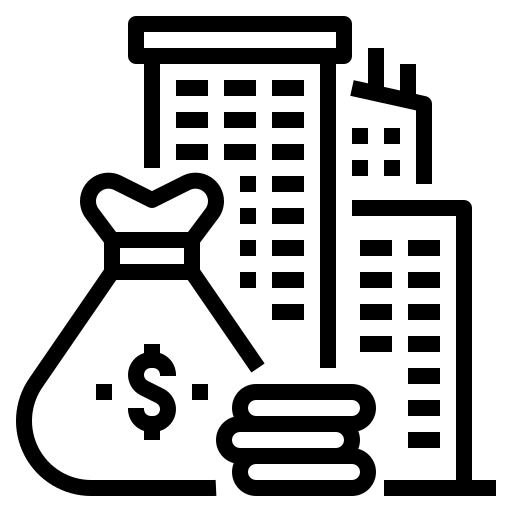 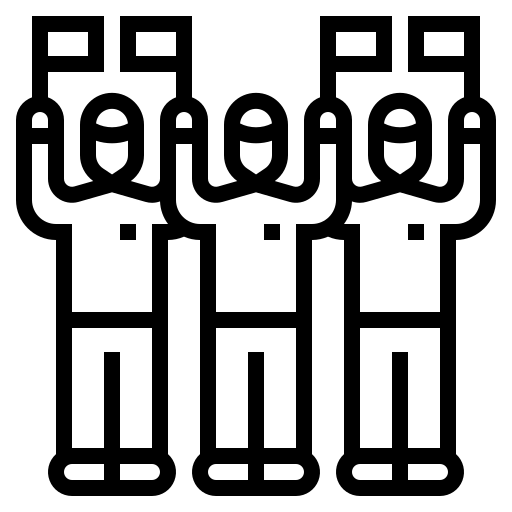 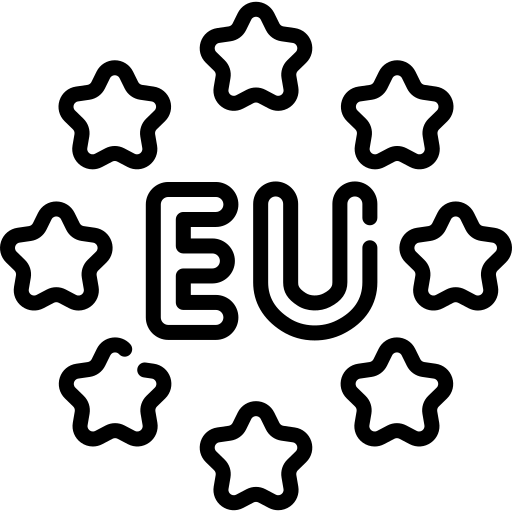 Against Brexit
Residents Relieve
[Speaker Notes: The election ended on the fifth of september 2022. she narrowly won the election with 57 percent against Rishi Sunak.]
POPULARITY
ELECTION
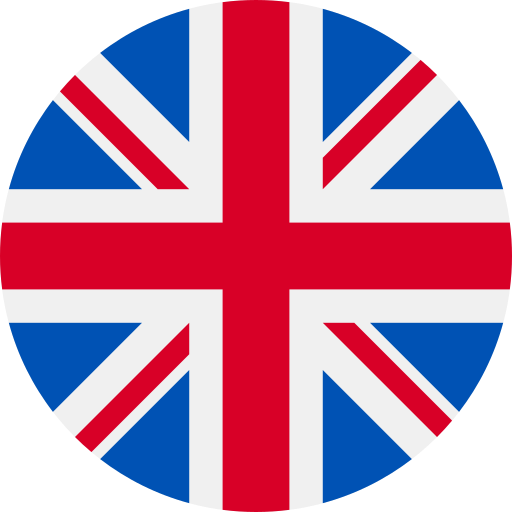 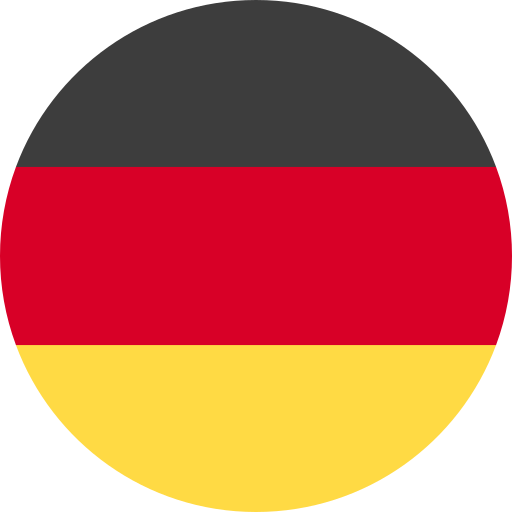 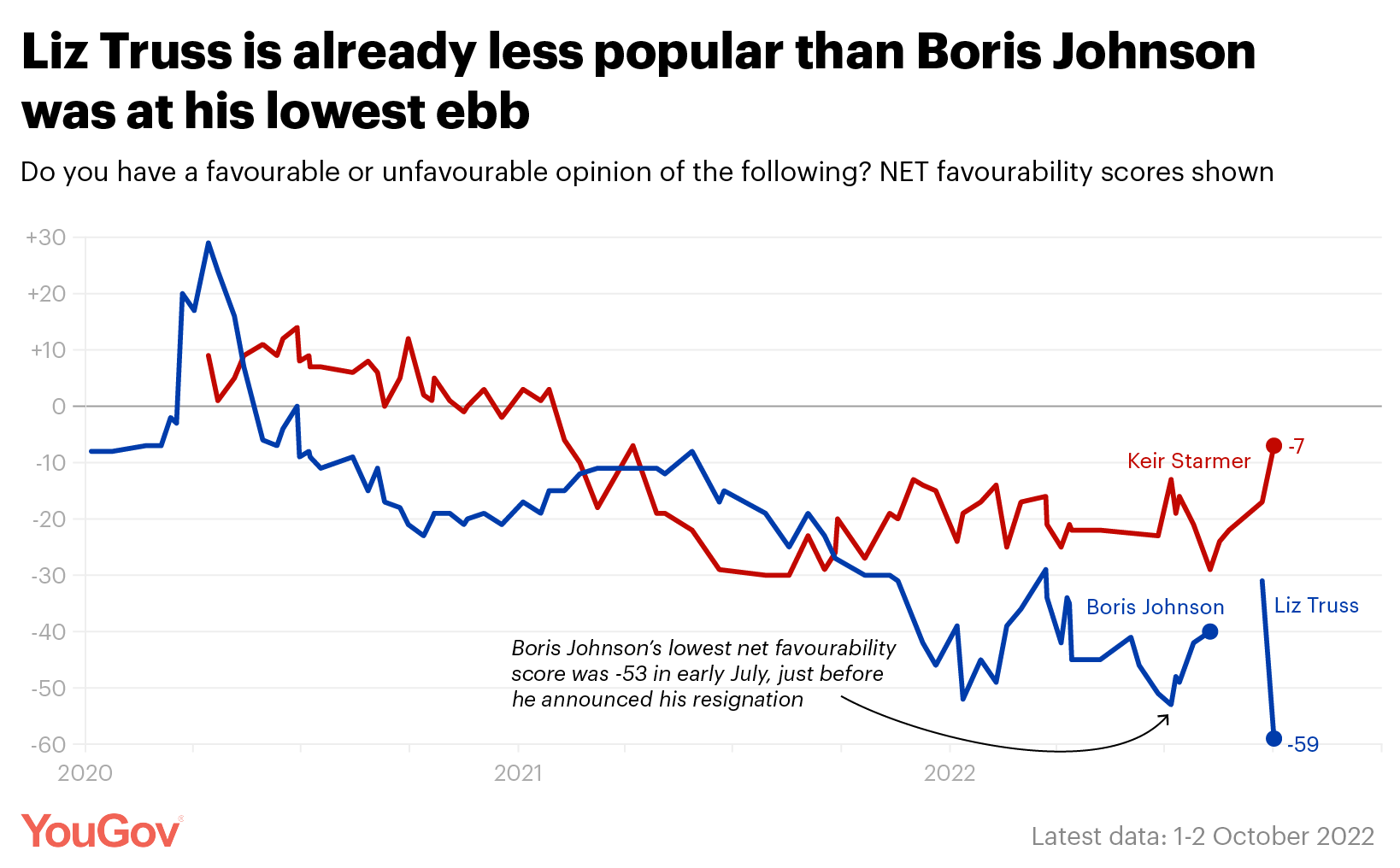 Does a good job
Does a good job
German opinion
British opinion
Liz Truss
Rishi Sunak
POLITICAL POSITION
57%
Aggressive foreign policy stance towards China and Russia
Liberal economic or capitalist views
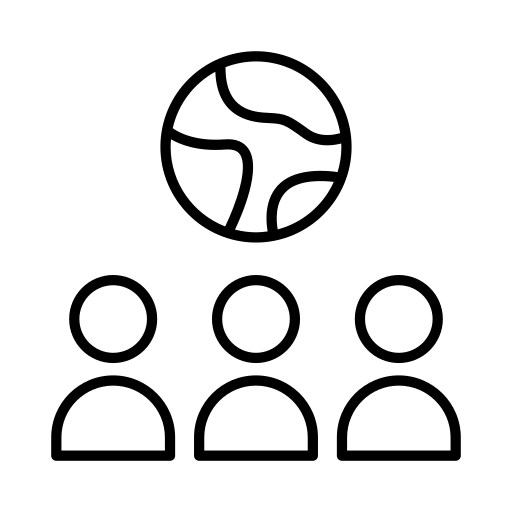 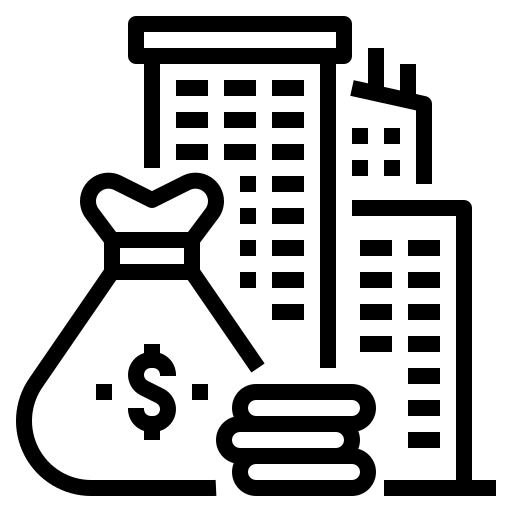 5%
14%
42%
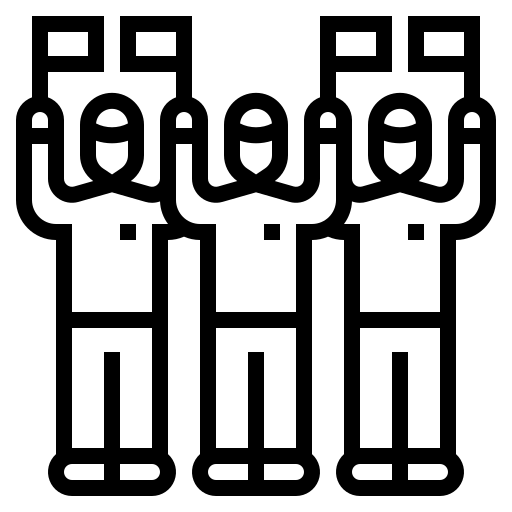 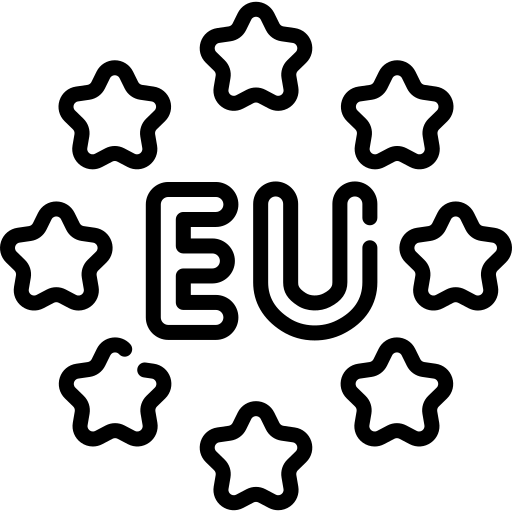 Against Brexit
Residents Relieve
[Speaker Notes: Truss is known for her liberal economic views and her support of free trade 

She has urged Britain to reduce its economic dependence on China and Russia. She also supported sanctions against the two countries

At the beginning she supported the Brexit, but later she apologized for this opinion and said "I was wrong and I am ready to admit that I was wrong". Although she cooperates with the EU, she still stays away from joining it.

She also said she wants to relieve people and help them through the difficult time.]
POPULARITY
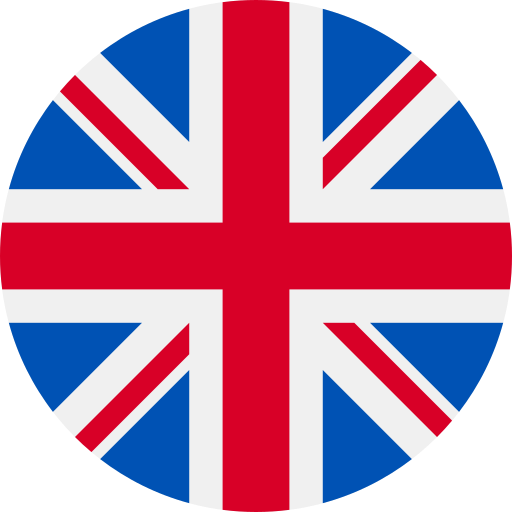 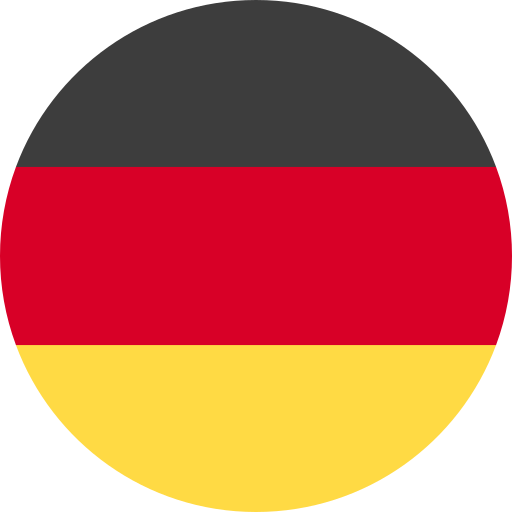 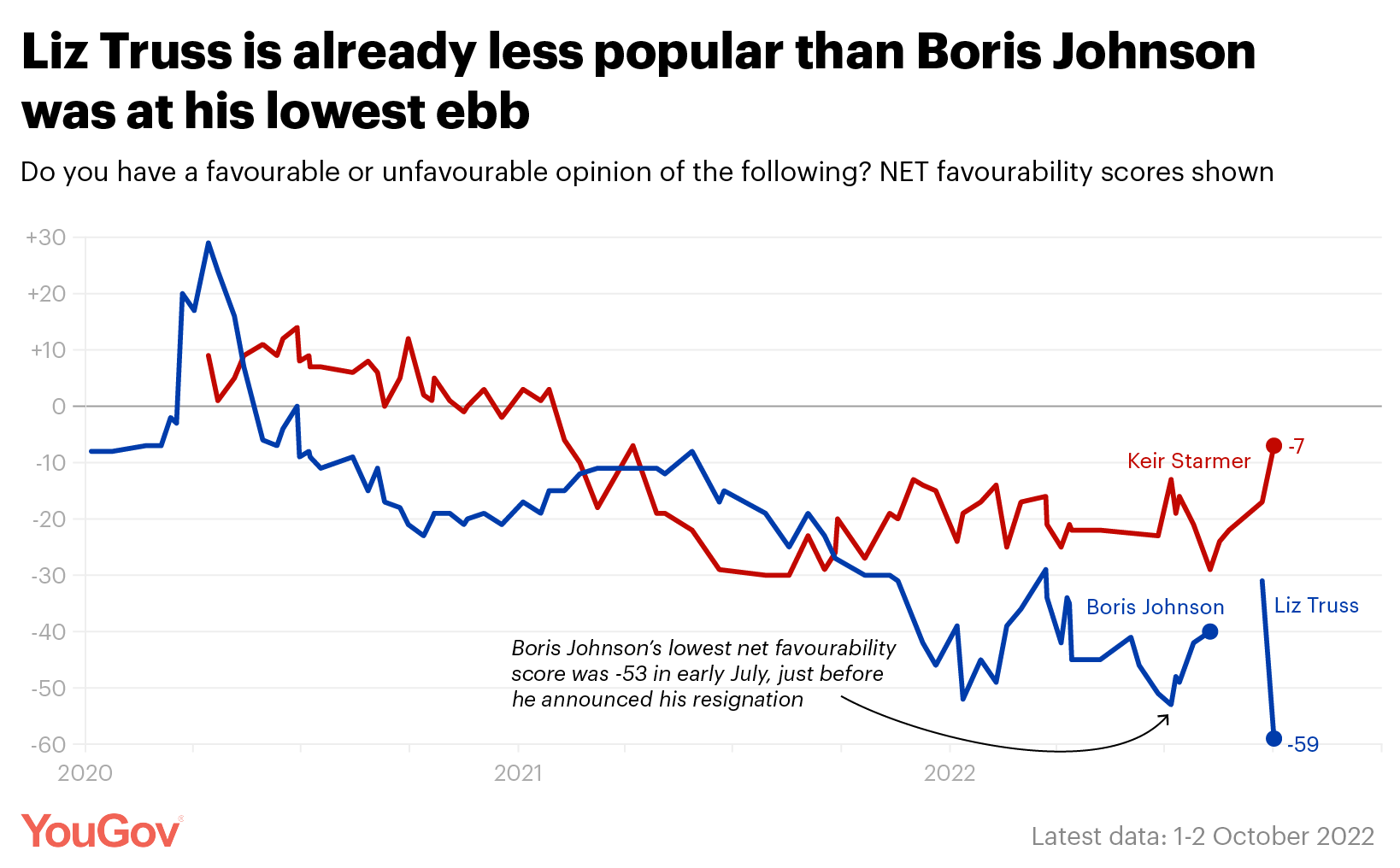 Does a good job
Does a good job
5%
14%
German opinion
British opinion
POLITICAL POSITION
Aggressive foreign policy stance towards China and Russia
Liberal economic or capitalist views
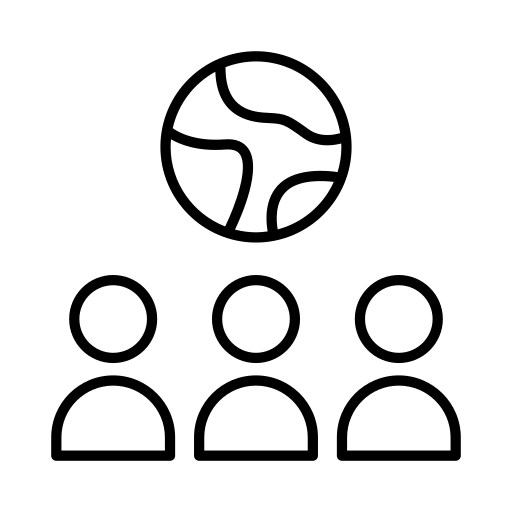 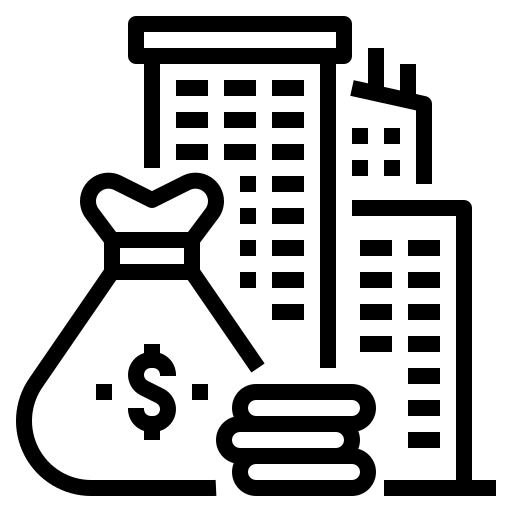 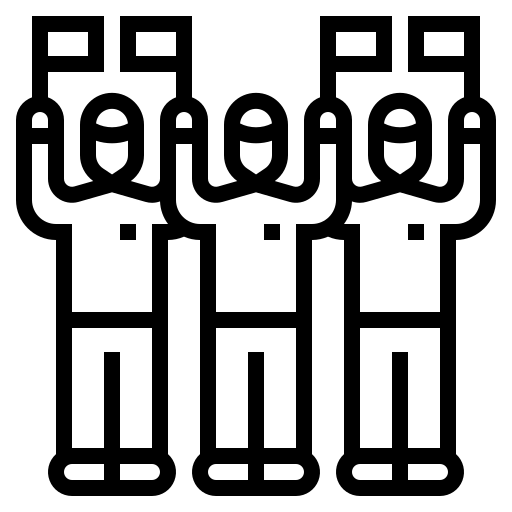 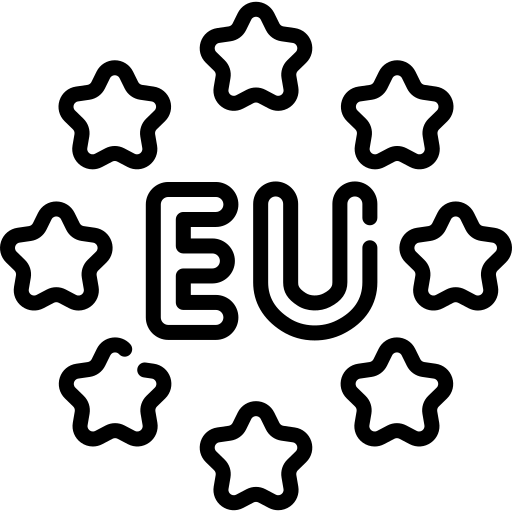 Against Brexit
Residents Relieve
[Speaker Notes: On this chart you can see the rate of satisfaction with Liz Truss and Boris Johnson]
POPULARITY
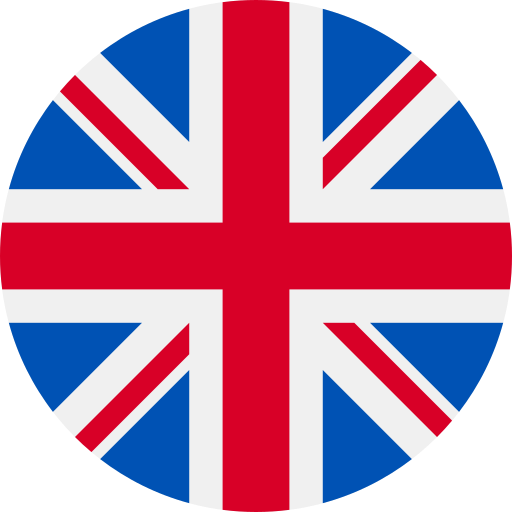 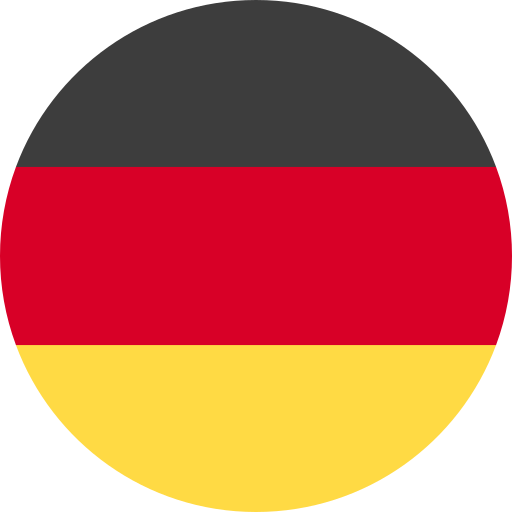 Does a good job
Does a good job
5%
14%
German opinion
British opinion
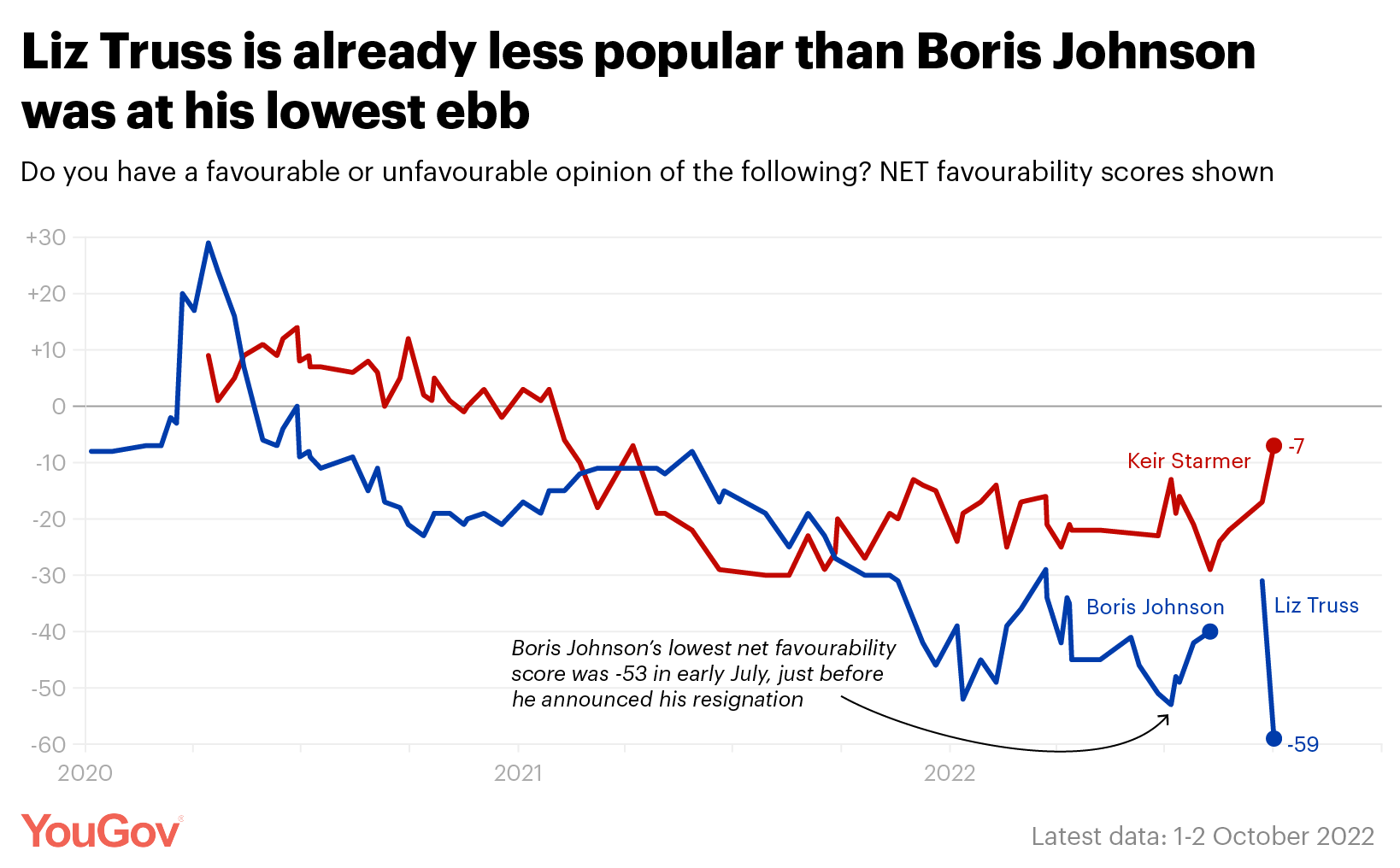 [Speaker Notes: After just one month in office, Liz Truss is already more unpopular than Boris Johnson ever was. I will now come to why this is so.]
SCANDALS
Millions fear for their homes
SCANDALS
Millions fear for their homes
Speech at the funeral of the Queen
[Speaker Notes: Lower taxes for the rich, increase public debt: This is how Liz Truss wanted to get her country out of the crisis.

The logic, according to Truss’s government, is that cutting personal and corporate tax will trigger an investment boom and kick-start the British economy.

As a result, interest rates on loans are rising, and many people will no longer be able to pay the rates.


Kreditzinsen schießen in die Höhe, viele werden die Raten nicht mehr zahlen können.]
SCANDALS
Millions fear for their homes
Speech at the funeral of the Queen
[Speaker Notes: 2 days after she became Prime Minister, the Queen died. She read her speech at the funeral, and not even authentically. She came under heavy criticism for that.]
REFERENCES
https://en.wikipedia.org/wiki/Liz_Truss#Political_positions 
https://de.wikipedia.org/wiki/Liz_Truss 
https://www.spiegel.de/wirtschaft/liz-truss-politik-stuerzt-grossbritannien-in-die-krise-millionen-briten-bangen-um-ihr-zuhause-a-e9a3db71-0e91-45f7-851e-791cf38cdc51 
https://edition.cnn.com/2022/09/28/europe/uk-truss-crisis-labour-starmer-gbr-intl-cmd/index.html 
https://yougov.co.uk/topics/politics/articles-reports/2022/10/05/liz-truss-already-less-popular-boris-johnson-ever-